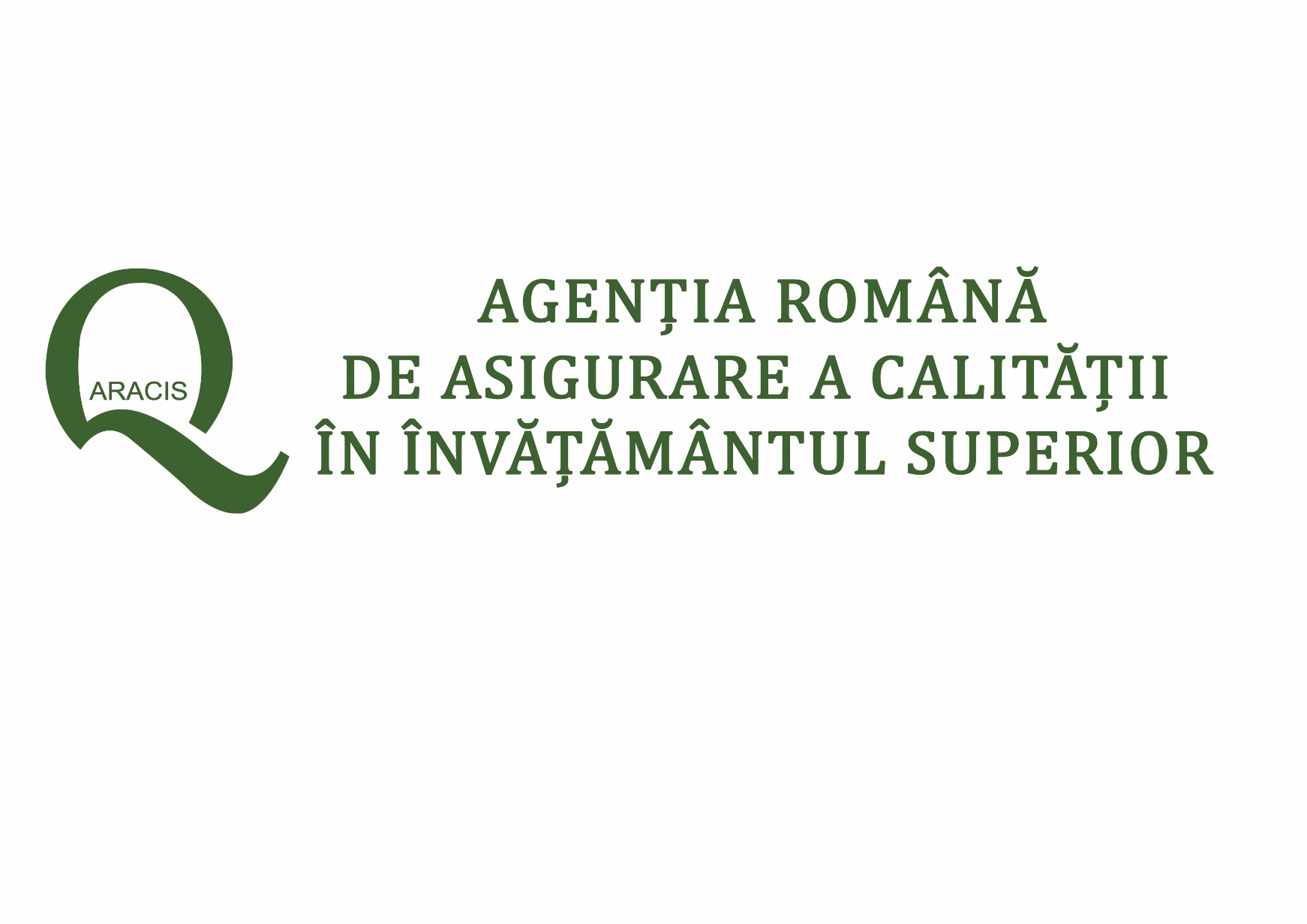 SEMINAR
Organization and development of the quality management system (QA) of education at the University and accreditation: the experience of Norway and Kyrgyzstan

Development of the accreditation system in Romania: challenges and solutions. Experience of implementing QA system at Universities. General analysis of the experience of Romania as to prevent the same mistakes. 
 Issues of implementation and management of QA systems. Useful tips for Universities.

Radu - Mircea Damian 
Director, international relations, projects and cooperation of the Romanian Agency for quality assurance in higher education ARACIS (Romania)
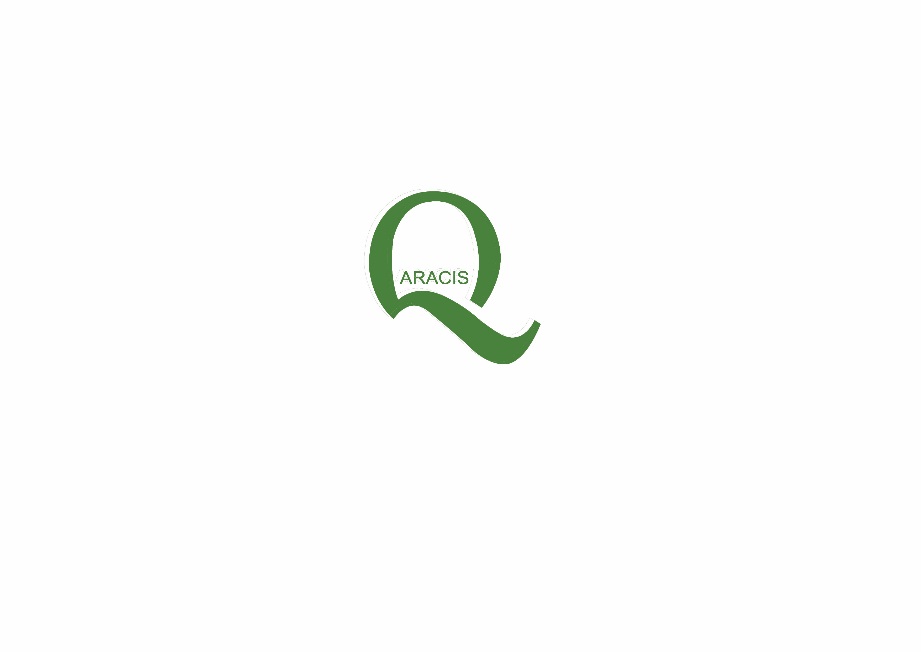 Background
What was in Europe before 2005 About Quality Assurance ?
Country initiatives for both “internal” and “external” QA (many examples from West (UK - QAA, France- Cti etc.) to East – for “external” QA especially after 1990) Romania – CNEAA 1994 etc.)
Not many initiatives, no formalized structures for “internal”
Prevalent mission of “external” QA: licensing, ACCREDITATION etc. mostly for study programs
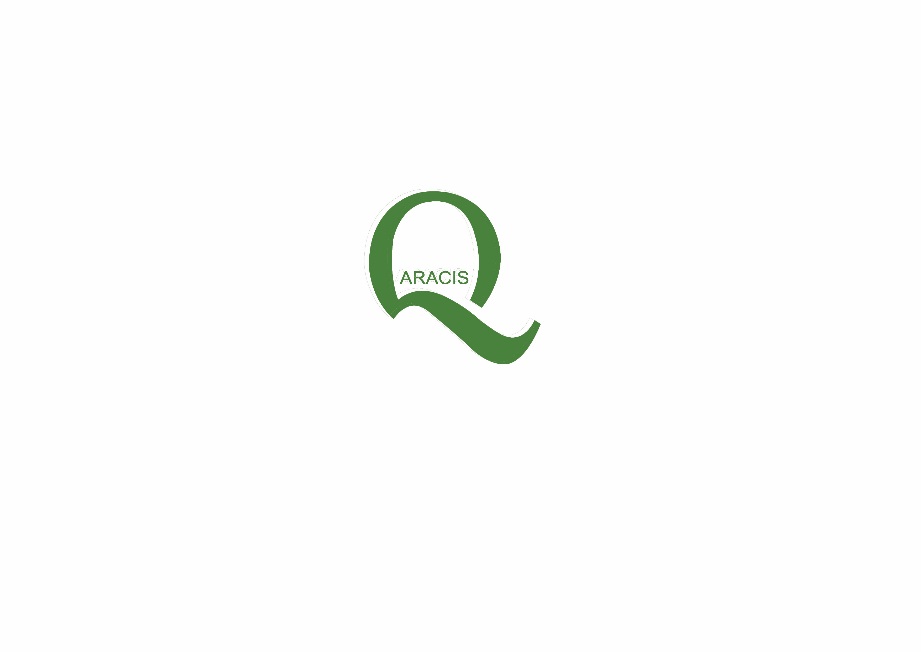 Background
1999 – Bologna Declaration signed
2003 – Berlin Ministerial Conference – QA becomes new objective of “Bologna process”
Quality Assurance in the European Higher Education Area: ministerial Conference in Bergen 2005 adopted ESGs

ministerial Conference in Yerevan 2015 adopted “revised” (“new”) ESGs
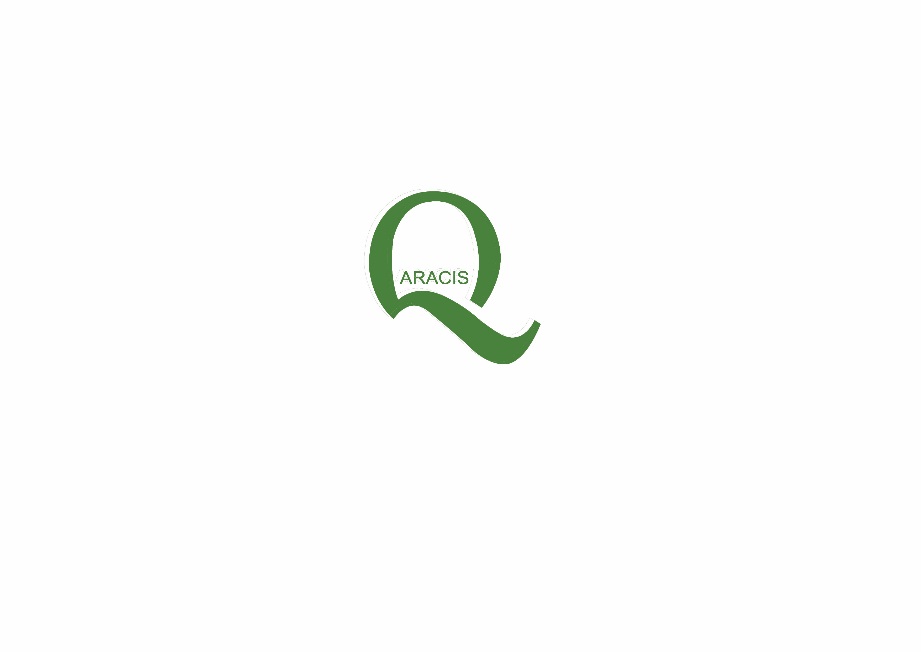 C
BACKGROUND
What is now in Europe (2016)? (1)
“internal” QA is building-up QA mechanisms in universities to enhance “Quality culture” (at different speeds!)
“external” QA – agencies (independent) in vast majority of EHEA countries; ENQA and other regional structures (i.e. CEENQA) - cooperation; external evaluation: regular, cyclic, obligatory, program level, institutional level; EQAR – register to foster confidence in EQA, internationalization on external QA
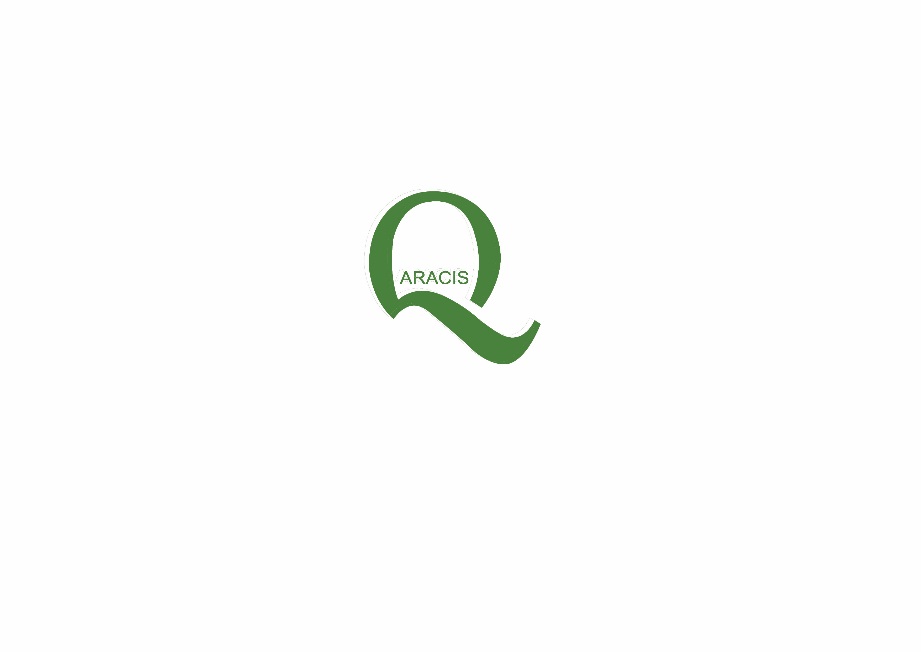 Background
What is now in Europe (2016)? (2)
New ESG 2015, after 10 years of experience
Enhanced cooperation between QA agencies under framework of ENQA
Increased “competition” between agencies registered in EQAR
Better understanding that Quality Assurance and Transparency Tools are different things (see ENQA position paper 2011)!
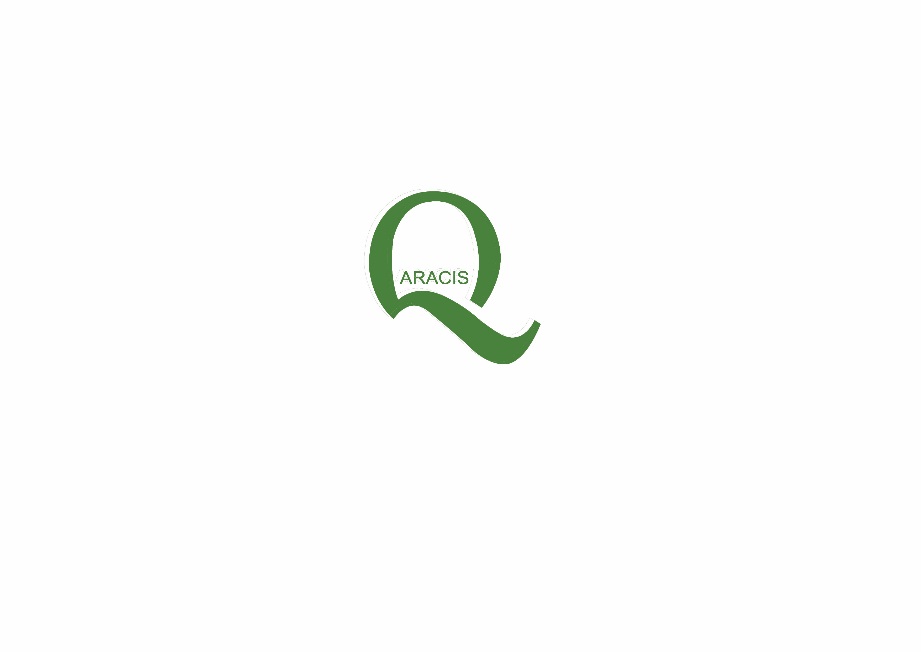 Basic questions
What is “ACCREDITATION” ? – defined country-wise but, in general: by decision/proposal/outcome of an external evaluation (review, audit etc.)

What is the purpose 
	of “ACCREDITATION” ? Defined country-wise
What is “licensing” ? Defined country-wise

What terminology ? Is English a universal language of reference? 
	Tip: look at EQAR definitions!
	Conclusion: Yes/Yes, sometimes/No
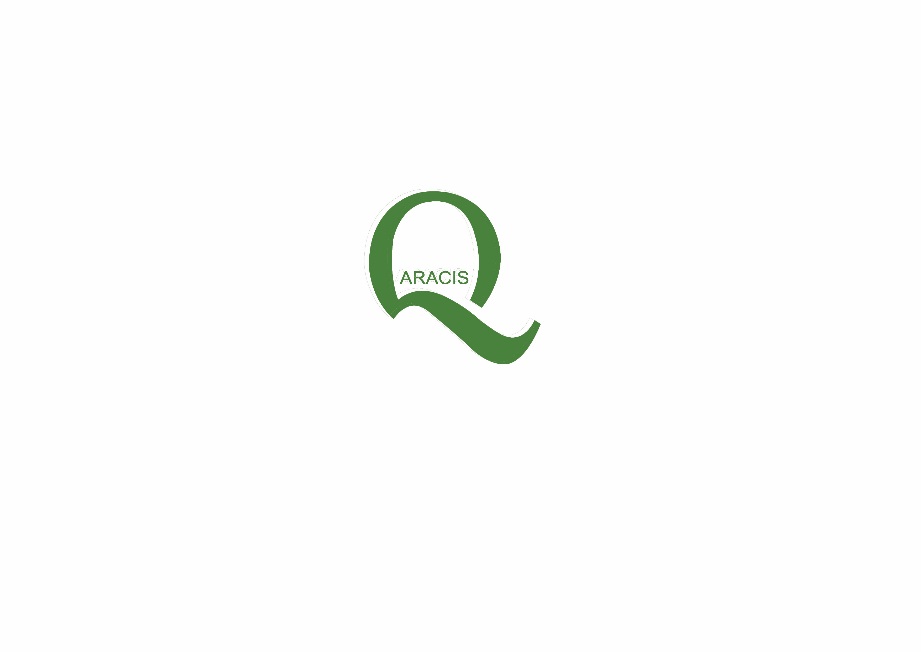 Basic questions
Quality or Quality Assurance?

“Internal” or/and “External Quality Assurance”? Which one is more difficult to achieve ? 
	Quality Assurance is one main responsibility of Higher Education Institutions/Universities 
	Experience of implementing QA system at Universities (as “Internal Quality Assurance”) !
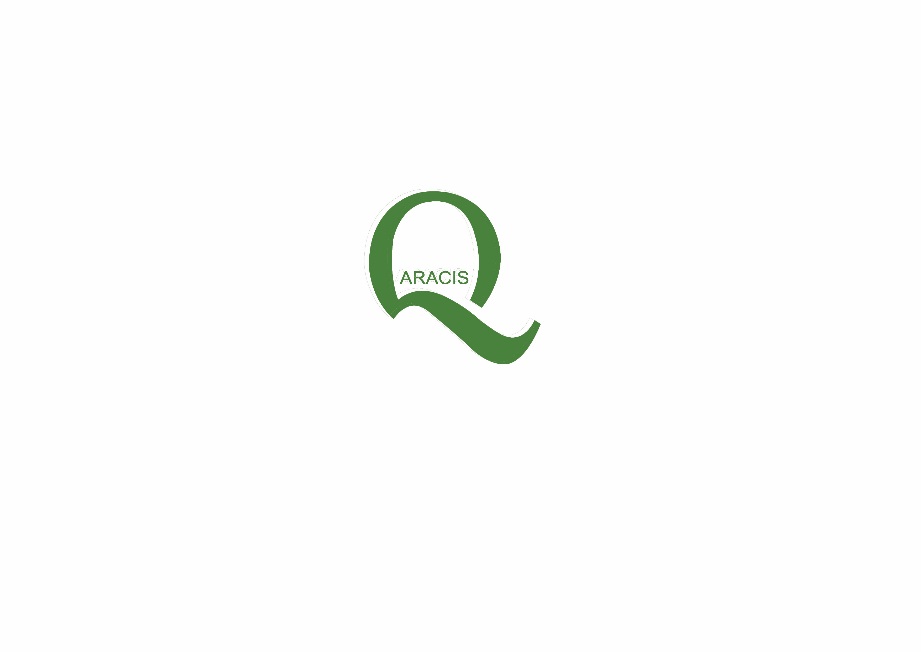 Basic questions
What does“internal quality assurance” cover: 

	-  teaching/ research

	- ”institutional capacity” : administration/ student services etc. 

The internal existence and functioning of a IQA system is essential! Direct effect on “external QA”: institutional external evaluation only (“audit” Norway case), program evaluation, or both (Romanian case!)
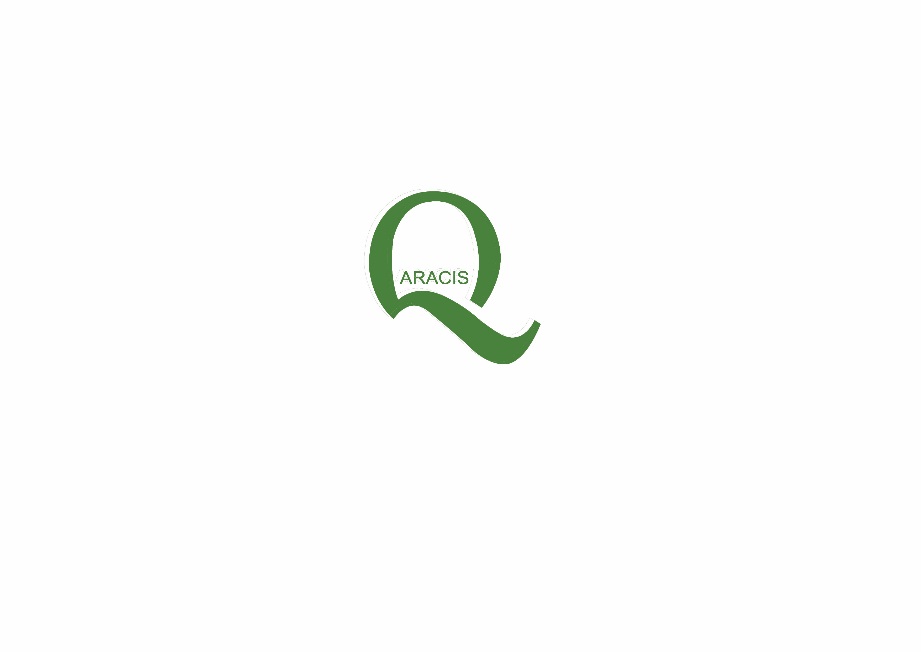 Romanian experience
Setting the principles for assessing internal QA based on ESG 

For academics/researchers: generally accepted – “peer reviewers”  - colleagues from the department and/or external reviewers; opinion of students (“students surveys”)

For administration: special services (“internal audit” or other type, even specified by law); units/persons designed by the internal QA structures (following implementation of ESGs)

	Law 88/1993 – National Council of Academic Evaluation and Accreditation : focused on “external QA”

Emergency Ordinance of Romanian Government 75/2005 – Quality of Education: Quality Assurance as a “continuum”, two agencies:  
- pre-university (ARACIP) and
- “Higher Education” - ARACIS
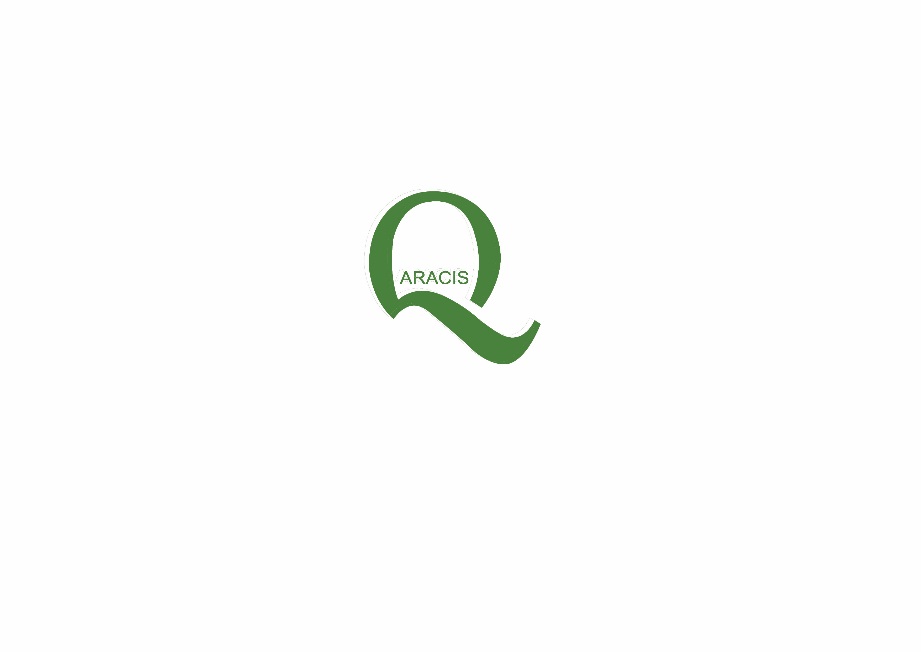 Romanian experience
“Professionalization” of QA in HE: what does it mean? 	
“professionalizing  the peers: academic staff and reviewers” – most demanding activity: trainings can cover principles and procedures – cannot change personal convictions, beliefs – the peers have also the role of stimulating professional discussions at Department/Faculty level; 
evaluation of staff (publications/contributions to conferences/internationalization – easier to estimate and quantify);
educational/teaching activities more difficult to evaluate;
 for administrative or other support staff: internal trainings needed on a permanent basis; rewards are helpful  
 students are part of internal QA: they should also be trained
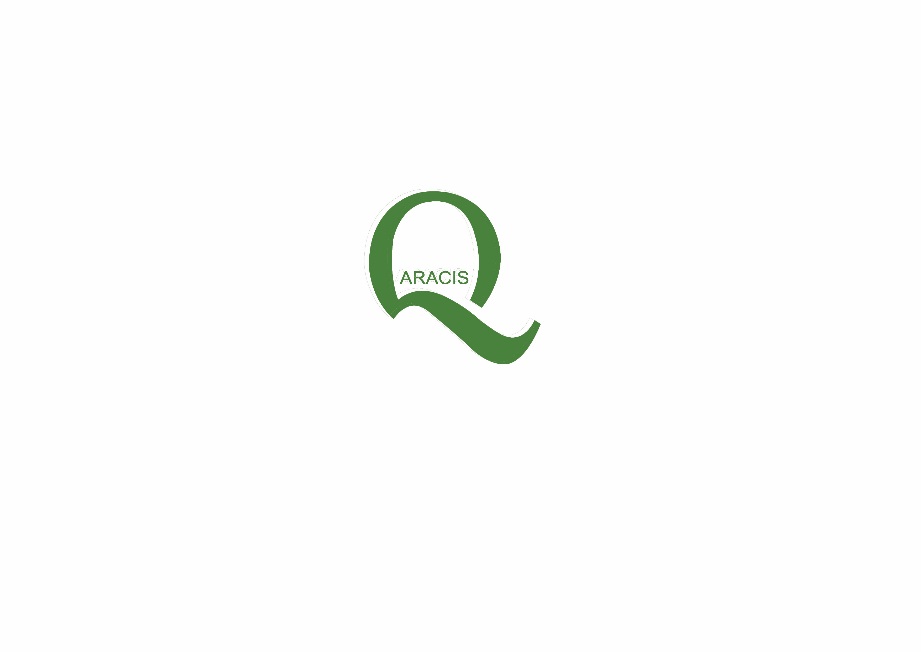 Romanian experience
Current situation in Romania (1):
No. of accredited higher education institutions: 55 (state) + 37 (private)
No. of HE providers with provisional authorizing study programs: 9
No. of HE providers with provisional authorizing Master study programs only : 1

Total number of students: approx. 600 000

Legislative framework: IQA is obligatory!
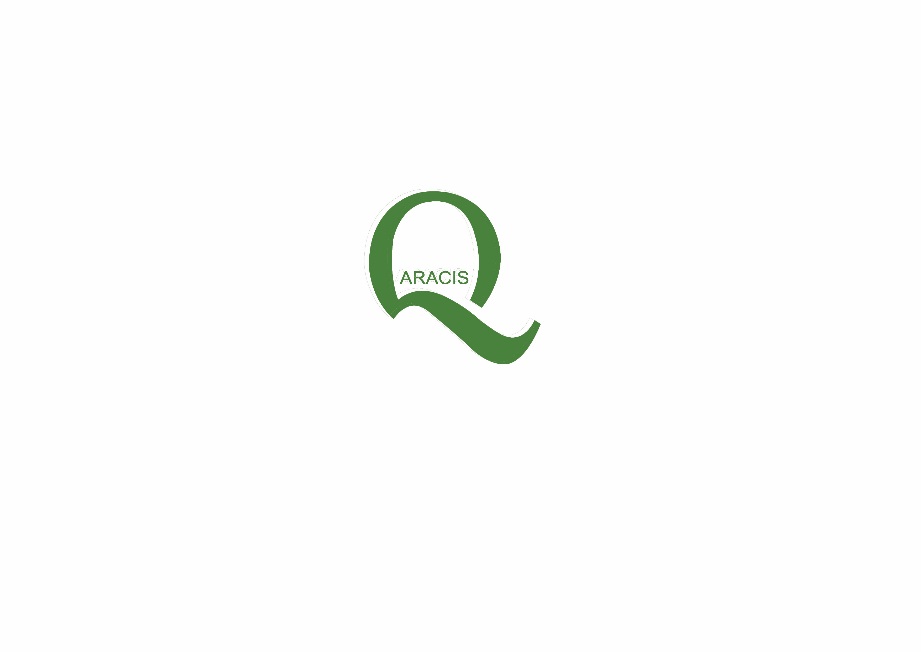 Romanian experience
Current situation in Romania – ARACIS  (2):

No. of higher education institutions evaluated externally in 2016: 15 (state and private) - including 67 1st cycle study programs

No. of study programs evaluated externally in 2016 : 
	- 304  1st cycle study programs   
	- 112   2nd cycle study programs
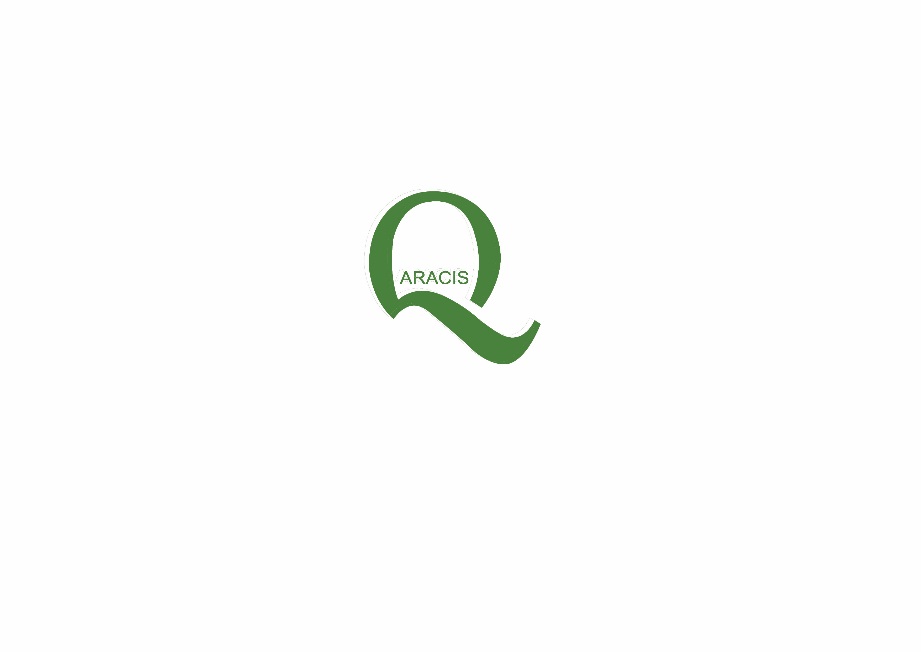 Romanian experience
Problems of IQA:
Quality culture difficult to build: few people are really active
“Administration/management” of IQA is in charge of academics – too much workload
Academics see IQA as bureaucracy – impact of QA difficult to “measure”
IMPALA project (contractor evalag Germany): scientific research in 4 countries (Germany, Finland, Spain, Romania) with 4 “teams” – university-QA agency
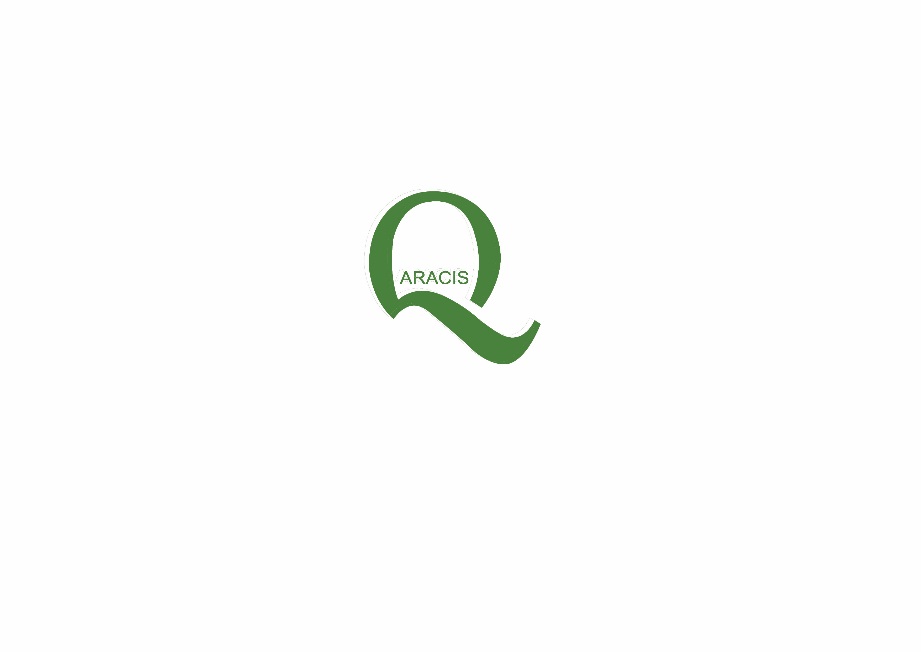 Romanian experience
Problems of IQA (2):

Results of IMPALA – difficult to evaluate RESULTS OF QA!
Opinions of academics, students, employers vary
Variation of perception between base-line, mid-line and end-line answers to questionnaire
Time period should be long enough (Very long? Too long for stakeholders!)
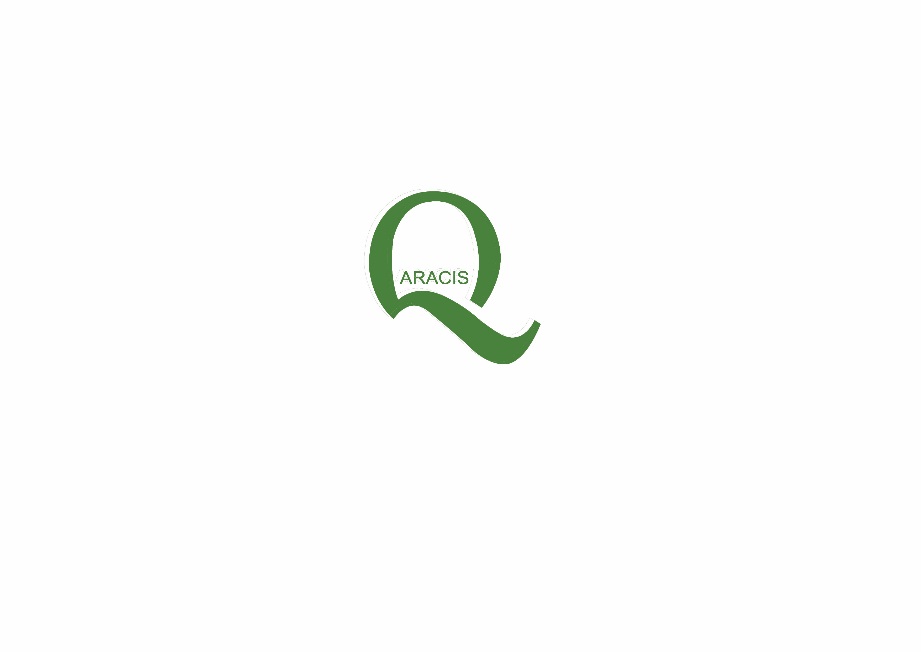 Tips for universities
Open questions (1):
 Are trainings to be envisaged for internal peer reviewers? Would that be considered as useless bureaucracy or additional pressure on teaching staff/researchers?

Suggestion: involve academics in the work of the local QA agency (-ies) – they shall understand better why IQA is needed, how to write Self Assessment Reports
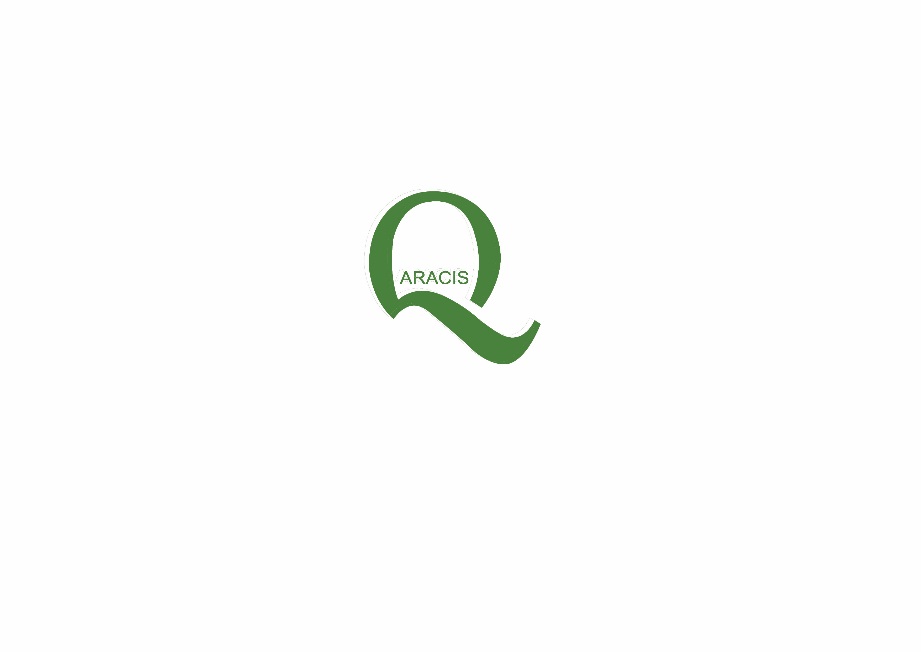 Tips for universities
Open questions (2):

 Should HE institutions hire “professional”, non-academic staff for “internal QA structures”? 

  Suggestions: YES – find financial resource, find right people; do not turn IQA into daily “nagging” 
 Try to turn IQA into “quality culture” –       	could be VERY difficult for many 	reasons!
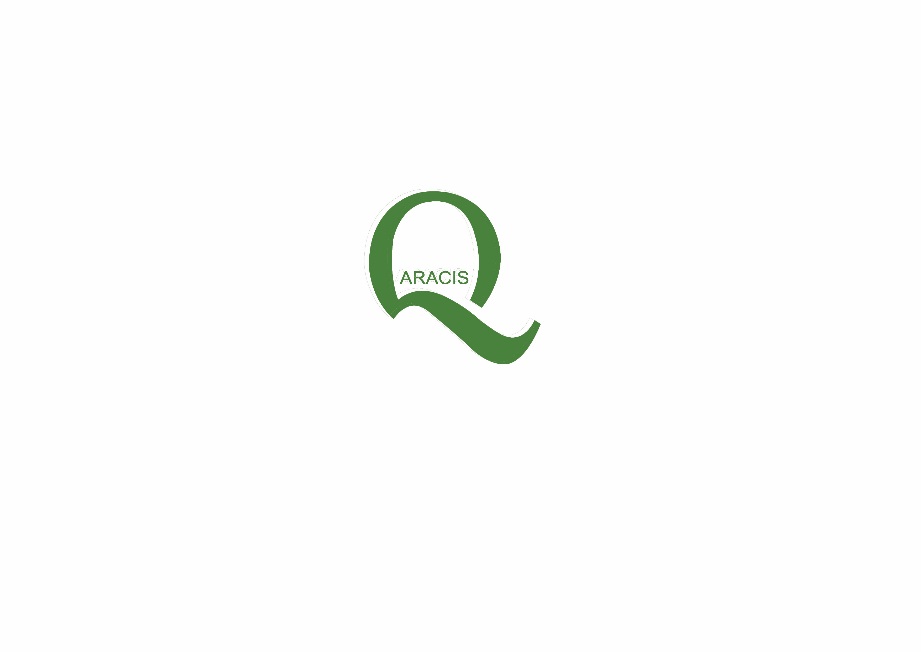 Tips for universities
Open questions (3):

 Would the QA procedures follow the ISO type approach – formalize all the activities, document all results etc.? To what extent? Note: ESG are different from ISO – type procedures!
 Suggestion: use ISO experience but not ISO      itself!   Built data bases and keep the data up-dated – use “professional non-academic staff” to do this. Benchmarking evidence progress!
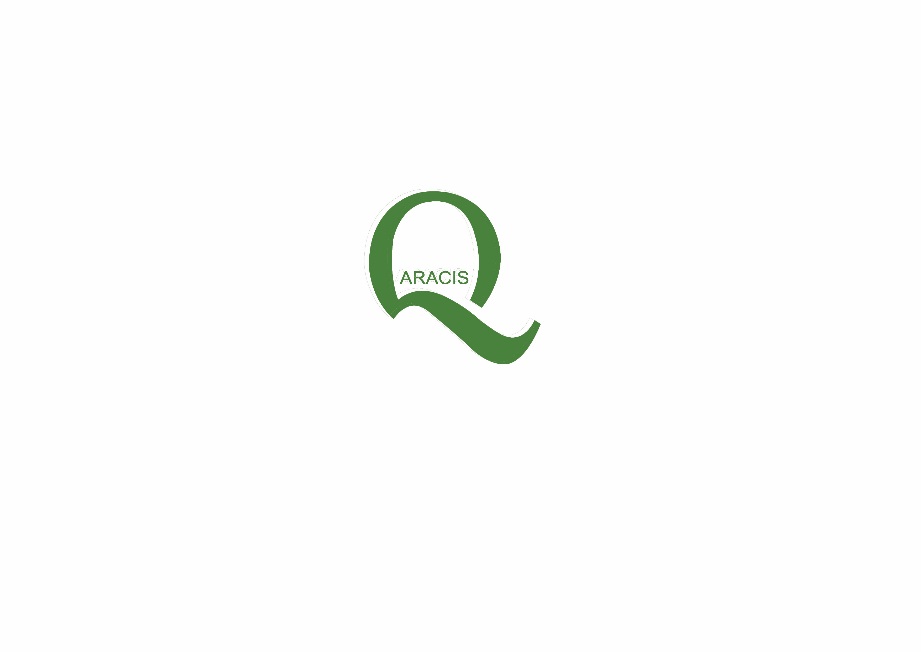 Romanian experience
IQA is more difficult than EQA!

 IQA is more important than EQA?
	yes; equally important; no
	Question: if  IQA works, why EQA?	
 	EQA builds trust!

	Suggestion: let’s discuss it! 

THANK YOU !